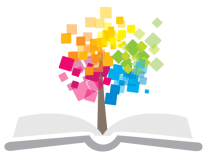 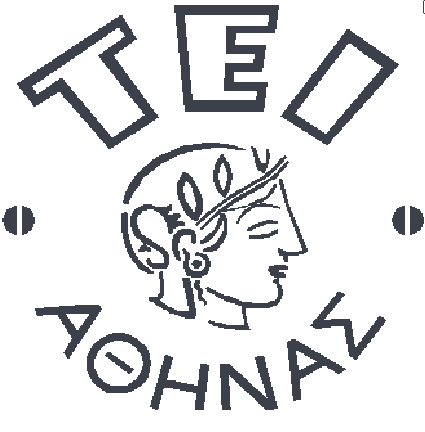 Ανοικτά Ακαδημαϊκά Μαθήματα στο ΤΕΙ Αθήνας
Διατροφή
Ενότητα 16: Τα δημητριακά και τα προϊόντα τους
Αναστασία Κανέλλου, καθηγήτρια
Τμήμα Τεχνολογίας Τροφίμων
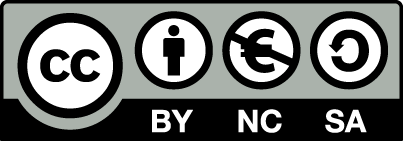 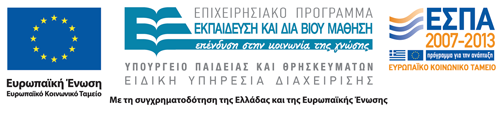 Δημητριακά
Αποτελούν τη βάση της διατροφής για την ανθρωπότητα από χιλιετίες
Πηγή:
50% προσλαμβανόμενης ενέργειας
30% προσλαμβανόμενων πρωτεϊνών  
Βιταμίνη Β
Μέταλλα και ιχνοστοιχεία
1
Σημαντικότερα είδη
2
Θρεπτικά συστατικά
Υδατάνθρακες
Πηγή ενέργειας
Άμυλο
Δεξτρίνη
Άλλα σάκχαρα
Πηγή διαιτητικών ινών
Κυτταρίνη 
ημικυταρίνη
3
Περιεκτικότητα σε πρωτεΐνες
Ποικίλλει ανάλογα με:
Είδος
Ποικιλία
Έδαφος
Λίπανση 
Κλιματολογικές συνθήκες
Μειώνεται από φλοιό προς πυρήνα σπόρου
Περιοριστική ή λυσίνη
Περιέχει γλουτένη = γλιαδίνη + γλουτενίνη
4
Περιεκτικότητα σε βιταμίνες
Συμπλέγματος Β
Βιτ Β1
Βιτ Β2
Βιτ Β6
Νιασίνη
Βιτ Ε
Δεν περιέχουν: βιτ Α, C ή D
5
Περιεκτικότητα σε λιπίδια
Πολύ μικρή 1-2%, 
εξαίρεση η βρώμη 6%
Κυρίως στο φύτρο
6
Τρόπος/βαθμός άλεσης
Μέταλλα και βιταμίνες περιέχονται κυρίως στους εξωτερικούς φλοιούς 
πχ στο σιτάρι 20x περισσότερο
Υψηλός/χαμηλός βαθμός άλεσης
Τύπος άλευρου ορίζεται από υπόλειμμα (= μέταλλα) καύσης σε 910 Ο C πχ
τύπος 405: χαμηλής διατροφικής αξίας
τύπος 1700 (σιτάρι: 100% του σπόρου): υψηλή
Περιεκτικότητα σε διαιτητικές ίνες εξαρτάται από βαθμό άλεσης
7
Προϊόντα ολικής άλεσης
Υψηλή περιεκτικότητα σε 
Μέταλλα
Βιταμίνες
Διαιτητικές ίνες
Φυτίνη δεσμεύει
Ασβέστιο
Μαγνήσιο
Ψευδάργυρο
Σίδηρο
8
Αλλα συστατικά
Ενζυμα για τη διάσπαση υδατανθράκων, πρωτεϊνών και λιπιδίων
Φυσικές χρωστικές ουσίες
Λίγα Οργανικά οξέα 
Στην επεξεργασία και αποθήκευση καθώς και στο «φύτρωμα»
Διατροφικά χωρίς σημασία
Φύτρες: περιέχουν περισσότερη βιταμίνη Β1, Β2, Ε
9
Μορφή τροφίμων
Η βρώμη σαν μούσλι
Τα άλλα δημητριακά σε μορφή:
Χυλών
Ζυμαρικών
Ζύμης
Ψωμί
Αρτοσκευάσματα
Δημητριακά πρωινού
Γίνονται πιο εύπεπτα με τη θερμική επεξεργασία
10
Το ρύζι και οι ιδιαιτερότητες
Για το μισό πληθυσμό της γης αποτελεί το μεγαλύτερο μέρος του κύριου γεύματος
Στον φλοιό του περιέχονται βιταμίνες του συμπλέγματος Β  
αφαιρείται στο άσπρο ρύζι
παραμένει στο μαύρο (καστανό, αναποφλοίωτο)
Ολόκληροι σπόροι ή σπασμένοι
Τύπος Parboiled rice = ημι-βρασμένο για να διεισδύσουν βιταμίνες στο εσωτερικό του σπόρου
11
Κριθάρι- Βρώμη- Καλαμπόκι
Κριθάρι
Παραγωγή μπύρας
Υποκατάστατο καφέ
Βρώμη
Κουάκερ – μούσλι
Καλαμπόκι
Κυρίως για ζωοτροφές
Corn flour
12
Άμυλο- Ινουλίνη
Άμυλο
Κυρίως από αλεύρι και καλαμπόκι
Για σούπες, κρέμες, σάλτσες
Επεξεργασμένες μορφές αμύλου
Παιδικές τροφές, fast food
Iνουλίνη
Πολυσακχαρίτης σαν φρουκτόζη 
Περιέχεται σε αγκινάρες, τοπιναμπούρ
Ανεξάρτητος από μεταβολισμό ινσουλίνης
13
Ψωμί - Ζυμαρικά
Ψωμί
Κυρίως από σιτάρι και βρώμη
Περιέχει νερό, αλάτι (συχνά αρκετό!) και μαγιά ιδίως το λευκό ψωμί
Πιο εύπεπτη είναι η ψίχα
Ορισμένες βιταμίνες καταστρέφονται: Β1 ~ 20%
Ζυμαρικά 
κυρίως από σιτάρι
Ορισμός: προϊόντα με αποθηκευτική δυνατότητα, έτοιμα προς βράσιμο
14
Τέλος Ενότητας
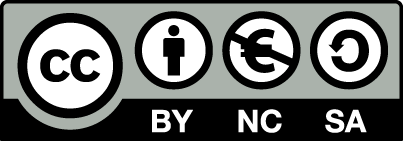 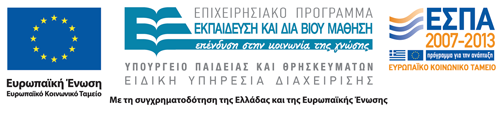 Σημειώματα
Σημείωμα Αναφοράς
Copyright Τεχνολογικό Εκπαιδευτικό Ίδρυμα Αθήνας, Αναστασία Κανέλλου 2014. Αναστασία Κανέλλου . «Διατροφή. Ενότητα 16: Τα δημητριακά και τα προϊόντα τους». Έκδοση: 1.0. Αθήνα 2014. Διαθέσιμο από τη δικτυακή διεύθυνση: ocp.teiath.gr.
Σημείωμα Αδειοδότησης
Το παρόν υλικό διατίθεται με τους όρους της άδειας χρήσης Creative Commons Αναφορά, Μη Εμπορική Χρήση Παρόμοια Διανομή 4.0 [1] ή μεταγενέστερη, Διεθνής Έκδοση.   Εξαιρούνται τα αυτοτελή έργα τρίτων π.χ. φωτογραφίες, διαγράμματα κ.λ.π., τα οποία εμπεριέχονται σε αυτό. Οι όροι χρήσης των έργων τρίτων επεξηγούνται στη διαφάνεια  «Επεξήγηση όρων χρήσης έργων τρίτων». 
Τα έργα για τα οποία έχει ζητηθεί και δοθεί άδεια  αναφέρονται στο «Σημείωμα  Χρήσης Έργων Τρίτων».
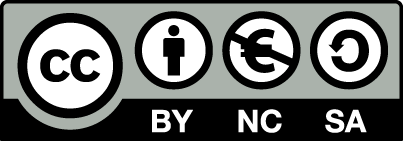 [1] http://creativecommons.org/licenses/by-nc-sa/4.0/ 
Ως Μη Εμπορική ορίζεται η χρήση:
που δεν περιλαμβάνει άμεσο ή έμμεσο οικονομικό όφελος από την χρήση του έργου, για το διανομέα του έργου και αδειοδόχο
που δεν περιλαμβάνει οικονομική συναλλαγή ως προϋπόθεση για τη χρήση ή πρόσβαση στο έργο
που δεν προσπορίζει στο διανομέα του έργου και αδειοδόχο έμμεσο οικονομικό όφελος (π.χ. διαφημίσεις) από την προβολή του έργου σε διαδικτυακό τόπο
Ο δικαιούχος μπορεί να παρέχει στον αδειοδόχο ξεχωριστή άδεια να χρησιμοποιεί το έργο για εμπορική χρήση, εφόσον αυτό του ζητηθεί.
Επεξήγηση όρων χρήσης έργων τρίτων
Δεν επιτρέπεται η επαναχρησιμοποίηση του έργου, παρά μόνο εάν ζητηθεί εκ νέου άδεια από το δημιουργό.
©
διαθέσιμο με άδεια CC-BY
Επιτρέπεται η επαναχρησιμοποίηση του έργου και η δημιουργία παραγώγων αυτού με απλή αναφορά του δημιουργού.
διαθέσιμο με άδεια CC-BY-SA
Επιτρέπεται η επαναχρησιμοποίηση του έργου με αναφορά του δημιουργού, και διάθεση του έργου ή του παράγωγου αυτού με την ίδια άδεια.
διαθέσιμο με άδεια CC-BY-ND
Επιτρέπεται η επαναχρησιμοποίηση του έργου με αναφορά του δημιουργού. 
Δεν επιτρέπεται η δημιουργία παραγώγων του έργου.
διαθέσιμο με άδεια CC-BY-NC
Επιτρέπεται η επαναχρησιμοποίηση του έργου με αναφορά του δημιουργού. 
Δεν επιτρέπεται η εμπορική χρήση του έργου.
Επιτρέπεται η επαναχρησιμοποίηση του έργου με αναφορά του δημιουργού.
και διάθεση του έργου ή του παράγωγου αυτού με την ίδια άδεια
Δεν επιτρέπεται η εμπορική χρήση του έργου.
διαθέσιμο με άδεια CC-BY-NC-SA
διαθέσιμο με άδεια CC-BY-NC-ND
Επιτρέπεται η επαναχρησιμοποίηση του έργου με αναφορά του δημιουργού.
Δεν επιτρέπεται η εμπορική χρήση του έργου και η δημιουργία παραγώγων του.
διαθέσιμο με άδεια 
CC0 Public Domain
Επιτρέπεται η επαναχρησιμοποίηση του έργου, η δημιουργία παραγώγων αυτού και η εμπορική του χρήση, χωρίς αναφορά του δημιουργού.
Επιτρέπεται η επαναχρησιμοποίηση του έργου, η δημιουργία παραγώγων αυτού και η εμπορική του χρήση, χωρίς αναφορά του δημιουργού.
διαθέσιμο ως κοινό κτήμα
χωρίς σήμανση
Συνήθως δεν επιτρέπεται η επαναχρησιμοποίηση του έργου.
Διατήρηση Σημειωμάτων
Οποιαδήποτε αναπαραγωγή ή διασκευή του υλικού θα πρέπει να συμπεριλαμβάνει:
το Σημείωμα Αναφοράς
το Σημείωμα Αδειοδότησης
τη δήλωση Διατήρησης Σημειωμάτων
το Σημείωμα Χρήσης Έργων Τρίτων (εφόσον υπάρχει)
μαζί με τους συνοδευόμενους υπερσυνδέσμους.
Χρηματοδότηση
Το παρόν εκπαιδευτικό υλικό έχει αναπτυχθεί στo πλαίσιo του εκπαιδευτικού έργου του διδάσκοντα.
Το έργο «Ανοικτά Ακαδημαϊκά Μαθήματα στο ΤΕΙ Αθηνών» έχει χρηματοδοτήσει μόνο την αναδιαμόρφωση του εκπαιδευτικού υλικού. 
Το έργο υλοποιείται στο πλαίσιο του Επιχειρησιακού Προγράμματος «Εκπαίδευση και Δια Βίου Μάθηση» και συγχρηματοδοτείται από την Ευρωπαϊκή Ένωση (Ευρωπαϊκό Κοινωνικό Ταμείο) και από εθνικούς πόρους.
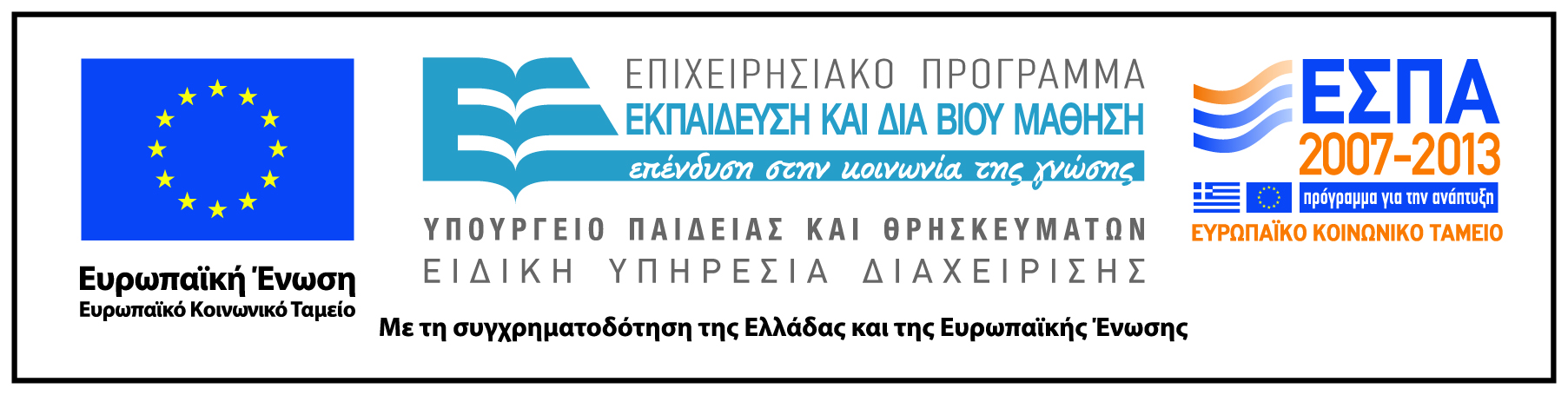